Exam Briefing
COMP1205
About the exam
Format
Two parts
Timing
90 minutes
Extended time (special circumstances)
You can go back and forth through part A
Part B is based on technical report
Advice
Read the questions
You may be able to reason a correct answer
You will prevent yourself making silly mistakes
Double checking
Did you work through the self evaluation sections?
So you can demonstrate the learning outcomes 
Skills
CVs
Group Working
Self Development and Learning
Academic Integrity
Group Working
Time Management
Information Skills
Technical Report Writing
Technical Report
http://www.edshare.soton.ac.uk/11018/
Technical Report – Mark Scheme
http://www.edshare.soton.ac.uk/10421/
Key Areas
Communications Act 2003 section 127 (Came into force 25th July 2003 replaced  s43 Telecommunications Act 1984)
Computer Misuse Act 1990 
Copyright design and patents 1988
Data Protection Act 1998
Defamation Act 1996
Disabilities Discrimination Act
Digital economy act 2010
Electronic Commerce (EC Directive) Regulations 2002
Electronic waste disposal
Equalities Act
Health and Safety
Harassment protection act 1997
Human rights act
Malicious Communications Act 1988 section 1
Postal Services Act 2000 section 85  (commenced 26th March 2001)
Regulation of Investigatory Powers Act 2000
Check the module web site, legal issues are put into two areas
Shared spaces & co-creation
Delicious?
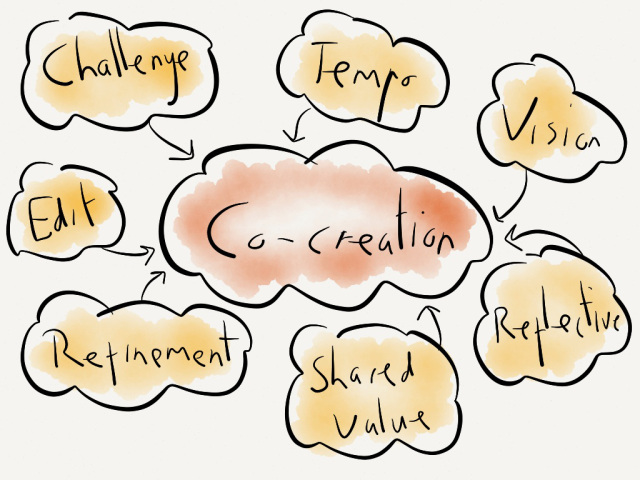 #hashtags
Storify?
Scoopit
Mendeley
[Speaker Notes: http://www.scoop.it/]
Data and Information
Workplace Perspectives
Via the presentations…
You provided references, your researched topics, relevant in different ways
Topic Areas (see how they relate)
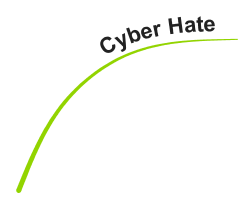 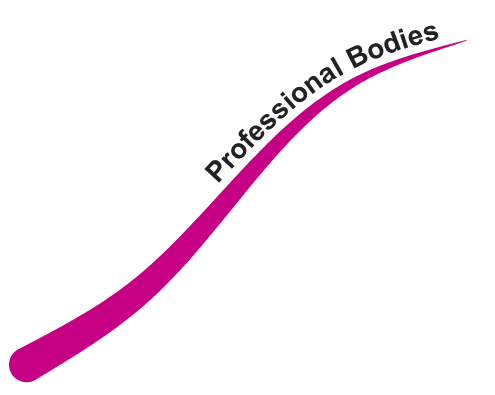 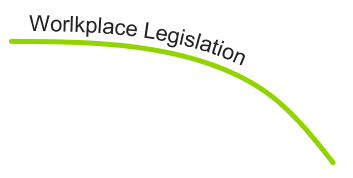 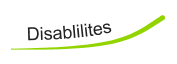 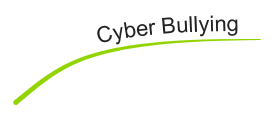 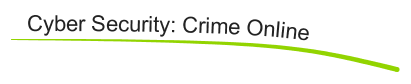 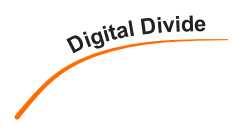 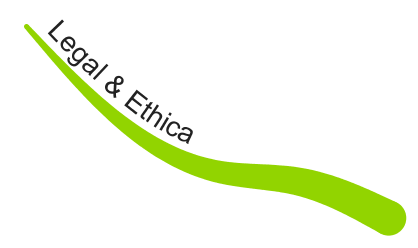 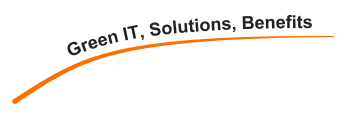 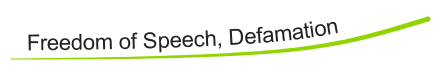 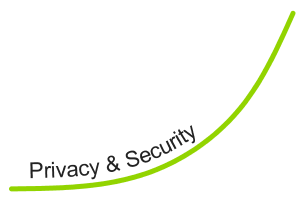 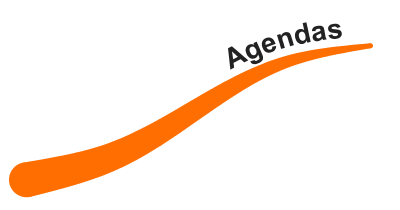 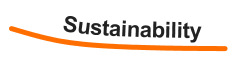 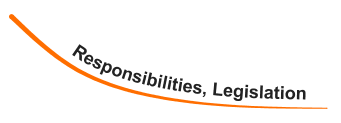 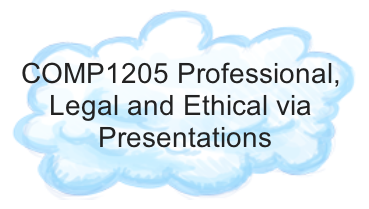 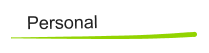 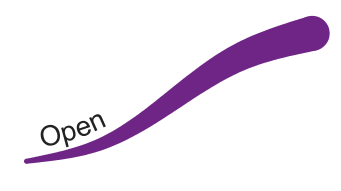 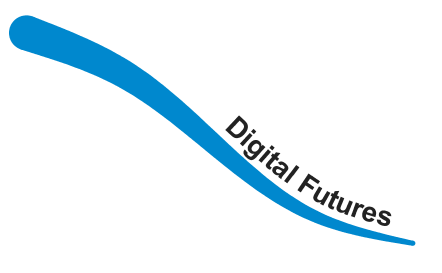 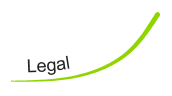 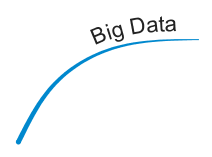 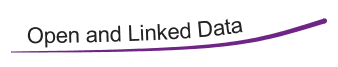 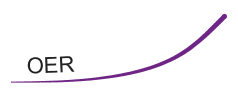 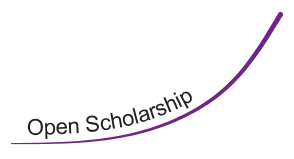 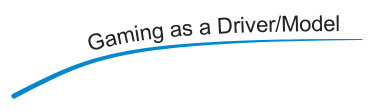 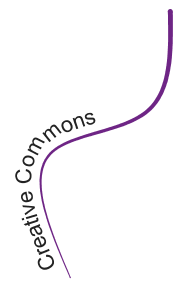 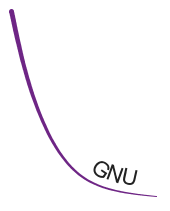 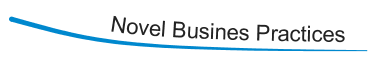 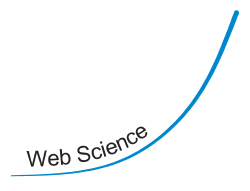 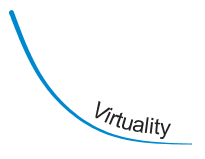